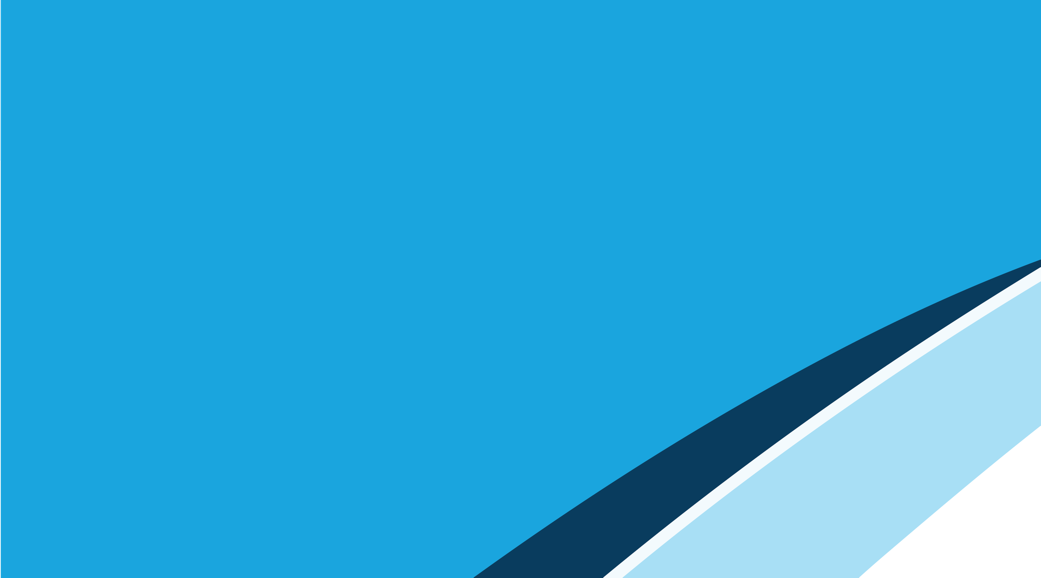 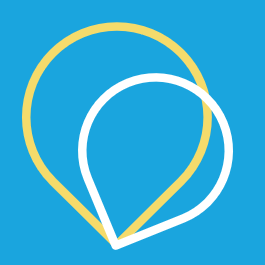 Guide pratique
Intégrer les normes sociales dans les programmes de changement social et comportemental
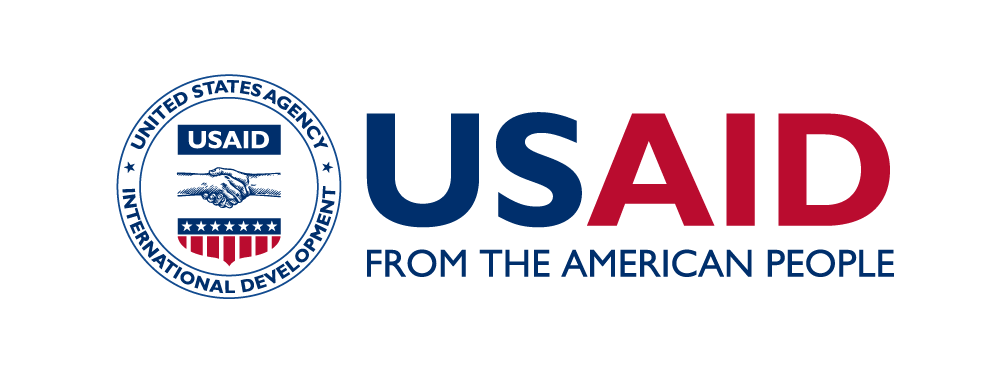 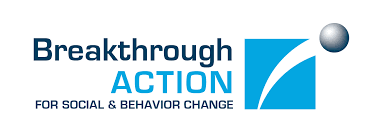 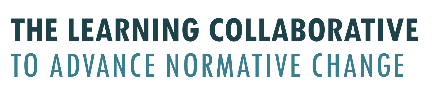 Comment utiliser ce diaporama
MODULE 3
MODULE 2
MODULE 1
MODULE 4
INTRO
Ce diaporama accompagne le Guide pratique : Intégrer les normes sociales dans les programmes de changement social et comportemental.
Ces diapositives contiennent les instructions et les modèles nécessaires à la mise en œuvre de chaque activité. Elles n’incluent pas de notes détaillées à destination des intervenants. Les instructions concernant les modèles se trouvent dans la partie notes du diaporama, pas sur les diapositives elles-mêmes.
Les facilitateurs doivent lire le guide en entier et s’assurer de bien l’avoir compris avant d’utiliser ce diaporama avec les participants. Le diaporama est fourni pour des raisons pratiques, de sorte que les facilitateurs n’aient pas besoin de recréer les diapositives. Les facilitateurs doivent modifier les diapositives et y ajouter leurs propres notes si nécessaire.
Format
MODULE 3
MODULE 2
MODULE 1
MODULE 4
INTRO
Le Guide pratique est composé de quatre modules qui incluent chacun plusieurs activités. 

Chaque module commence par trois diapositives :
Transition vers le module
À propos de ce module
Termes clés

La plupart des activités comprennent les diapositives suivantes :
Introduction
Instructions
Modèle
Exemple de modèle
Conclusion
Formulaire de rétroaction concernant le Guide pratique
MODULE 3
MODULE 2
MODULE 1
MODULE 4
INTRO
Nous vous remercions d’avoir pris le temps d’utiliser cet outil. Nous espérons qu’il permettra à votre équipe de mieux comprendre les normes sociales et comment les intégrer à votre programme afin d’atteindre les objectifs comportementaux fixés. Vos retours d’information francs et honnêtes sont essentiels pour nous aider à affiner et à améliorer cet outil pour les utilisateurs futurs.

Au fil de votre progression au sein de cet outil, veuillez répondre aux questions concernant chaque module dans ce formulaire de rétroaction. À la fin du questionnaire, deux sections de questions portent sur la structure de l’outil et vos impressions générales sur celui-ci.
Comprendre les normes
MODULE 1
MODULE 3
MODULE 2
MODULE 1
MODULE 4
INTRO
Module 1 : Comprendre les normes
OBJECTIF
L’équipe organisera sa compréhension de l’influence des normes sur les comportements ciblés par le programme, d’après la recherche formative.
ACTIVITÉS
Cartographie de la relation norme-comportement
Comprendre ce que sont les groupes prioritaires et les groupes de référence
Profils des normes
RÉSULTAT
Les Profils de normes des principales normes associés aux comportements ciblés sont partiellement remplis
MODULE 3
MODULE 3
MODULE 2
MODULE 2
MODULE 1
MODULE 1
MODULE 4
MODULE 4
INTRO
INTRO
Module 1 : Comprendre les normes
TERMES CLÉS
La recherche formative consiste à rassembler les informations existantes ou à recueillir des données avant le début d’un programme ; elle est utilisée pour façonner le programme et pour l’adapter à la population cible spécifique et aux objectifs du programme.
Les groupes prioritaires sont les personnes qui manifestent un comportement ou qui sont directement affectées par une norme sociale. 
Les groupes de référence sont les personnes qui comptent le plus aux yeux des personnes qui manifestent le ou les comportements ciblés.
Les normes sociales sont les règles souvent tacites qui régissent le comportement. Elles sont influencées par les systèmes de croyances, les perceptions de ce que les autres attendent et font, et parfois par les récompenses et sanctions perçues. Les normes perpétuent souvent la dynamique du pouvoir en place, font partie intégrante des institutions officielles et officieuses, et sont produites et reproduites par le biais des interactions sociales. Les normes sociales sont différentes des attitudes, qui peuvent être comprises comme des croyances personnelles ou individuelles sur ce qui est bon ou mauvais, et sur comment les choses devraient être5.  
Les comportements cibles sont les comportements que le programme s’attelle à changer.
MODULE 3
MODULE 2
MODULE 1
MODULE 4
INTRO
Activité 1 : Cartographie de la relation norme-comportement
Dans le cadre de cette activité, l’équipe devra analyser la relation entre les normes sociales et les comportements ciblés par le programme, ou comportements cibles. Pour ce faire, l’équipe devra se poser la question d’une éventuelle influence directe ou indirecte d’une norme sociale sur un comportement.
Un comportement ciblé est un comportement que le programme s’attelle à changer.
MODULE 3
MODULE 2
MODULE 1
MODULE 4
INTRO
Activité 1 : Cartographie de la relation norme-comportement
INSTRUCTIONS
Former un ou plusieurs groupes, selon la taille de l’équipe.
Chaque groupe remplira un Tableau de cartographie de la relation norme-comportement
MODULE 3
MODULE 2
MODULE 1
MODULE 4
INTRO
Activité 1 : Cartographie de la relation norme-comportement
MODÈLE
Tableau de cartographie de la relation norme-comportement 
Annexe 1
[Speaker Notes: Instructions :

Dans le cadre de cette activité, les participants travailleront en groupes (un ou plusieurs groupes, selon la taille de l’équipe) afin d’amorcer le processus d’organisation des informations issues de la recherche formative dans des formats qui permettront à l’équipe de prendre des décisions programmatiques. Au cours de cette activité, l’équipe remplira le Tableau de cartographie de la relation norme-comportement. Vous trouverez ci-dessous un exemple de tableau rempli, et en Annexe 1 un modèle vierge.

Un exemplaire vierge du Tableau de cartographie de la relation norme-comportement est distribué à chaque groupe (un ou plusieurs groupes). Dans la première colonne, établir une liste des normes identifiées dans l’outil SNET ou lors de la recherche formative qui pourraient avoir un impact sur les comportements cibles sur lesquels porte le programme. Il peut s’agir de normes qui ont une influence directe sur les comportements ciblés par le programme, ou bien de normes plus générales que l’équipe souhaite prendre en compte dans le cadre du programme. Nous recommandons d’inclure l’intégralité des normes pertinentes dans cette liste. Attention à ne pas inclure d’attitudes individuelles dans cette liste, mais uniquement des normes sociales. Pour plus de conseils pour bien différencier les attitudes et les normes, consulter l’Atlas des normes sociales (Social Norms Atlas), disponible à la rubrique « Ressources utiles » de cet outil.

Sur la première ligne, énumérer les comportements ciblés par le programme (ou « comportements cibles »).

Identifier la relation entre une norme donnée et chacun des comportements cibles en discutant de la manière dont une modification de ladite norme pourrait contribuer à atteindre le changement du comportement cible. Ici, l’idée est de comprendre l’importance relative de chaque norme par rapport au comportement cible, afin de commencer à hiérarchiser les normes à aborder dans le cadre du programme.

Ensuite, pour chaque norme, indiquer sa relation avec chacun des comportements ciblés. Dans le cas où la modification d’une norme entraînerait nécessairement un changement du comportement, inscrire « effet direct » dans la case correspondante. Dans le cas où la modification d’une norme modifierait un autre facteur ou déterminant qui pourrait, à son tour, entraîner un changement du comportement, inscrire « effet indirect ». Dans le cas où la modification d’une norme aurait très peu d’impact sur le changement du comportement, que ce soit directement ou indirectement, inscrire « effet minime ». Par moment, il y aura des désaccords et des débats au sein de l’équipe concernant ces décisions. L’objectif de cet exercice n’est pas d’atteindre la perfection, mais de comprendre quelle est la probabilité que le fait de travailler sur une norme donnée ait un impact sur le comportement cible, de sorte que l’équipe puisse hiérarchiser les normes à inclure dans le programme.]
MODULE 3
MODULE 2
MODULE 1
MODULE 4
INTRO
Activité 1 : Cartographie de la relation norme-comportement
EXEMPLE
Tableau de cartographie de la relation norme-comportement
MODULE 3
MODULE 2
MODULE 1
MODULE 4
INTRO
Activité 1 : Cartographie de la relation norme-comportement
CONCLUSION
Dans le cadre de cette activité, l’équipe a analysé la relation entre les normes et les comportements. Gardez ce tableau près de vous, car il vous servira de référence pour la prochaine activité. Lors de la prochaine activité, l’équipe commencera à analyser la relation entre les normes et les relations interpersonnelles.
MODULE 3
MODULE 2
MODULE 1
MODULE 4
INTRO
Activité 2 : Comprendre ce que sont les groupes prioritaires et les groupes de référence
Dans le cadre de cette activité, l’équipe va classer les informations concernant la manière dont chacune des normes sociales se rapporte aux groupes prioritaires (c.-à-d., les personnes qui manifestent le comportement que le programme vise à modifier) et aux groupes de référence (c.-à-d., les personnes qui influencent les groupes prioritaires en ce qui concerne une norme particulière). Le tableau obtenu à la fin de cet exercice aidera l’équipe à mieux comprendre ces groupes et permettra de concevoir des interventions personnalisées qui répondront à leurs besoins et à leurs barrières spécifiques.
MODULE 3
MODULE 2
MODULE 1
MODULE 4
INTRO
Activité 2 : Comprendre ce que sont les groupes prioritaires et les groupes de référence
INSTRUCTIONS
Former un ou plusieurs groupes, selon la taille de l’équipe.
Attribuer à chaque groupe une ou plusieurs normes. Le groupe devra remplir des tableaux indiquant les normes, les groupes prioritaires et les groupes de référence pour chacune des normes indiquées dans le Tableau de cartographie de la relation norme-comportement rempli lors de l’Activité 1. (Il faudra remplir un tableau vierge par norme.)
Les groupes de référence sont les personnes qui comptent aux yeux des personnes et qui influencent la manière dont elles se comportent.
Les groupes prioritaires sont les personnes qui manifestent un comportement ou qui sont directement affectées par une norme sociale.
MODULE 3
MODULE 2
MODULE 1
MODULE 4
INTRO
Activité 2 : Comprendre ce que sont les groupes prioritaires et les groupes de référence
INSTRUCTIONS (SUITE)
Pour chaque norme, indiquer dans les colonnes correspondantes tous les groupes prioritaires ou groupes de référence associés à une norme donnée. Le nombre de groupes prioritaires et de groupes de référence inclus dans le tableau dépendra de la norme ciblée. Il est possible qu’il soit nécessaire d’ajouter des colonnes si certaines normes concernent plus de trois groupes prioritaires ou de référence. 
Pour chacun des groupes prioritaires et de référence, réfléchir aux questions indiquées dans le modèle et noter les réponses dans les colonnes correspondant aux différents groupes. Ces questions permettent de mieux comprendre la manière dont chaque groupe de référence réagit à la norme, ce qui sera un facteur important dans la prise de décisions relatives au programme au cours du reste du processus.
MODULE 3
MODULE 2
MODULE 1
MODULE 4
INTRO
Activité 2 : Comprendre ce que sont les groupes prioritaires et les groupes de référence
MODÈLE
Tableau des normes, des groupes prioritaires et des groupes de référence
Annexe 2
[Speaker Notes: Instructions : 

Dans le cadre de cette activité, l’équipe devra remplir des tableaux indiquant les normes, les groupes prioritaires et les groupes de référence pour chacune des normes indiquées dans le Tableau de cartographie de la relation norme-comportement rempli lors de l’Activité 1. Un tableau distinct devra être créé pour chacune des normes. Un exemple de tableau rempli est présenté ci-dessous, et un modèle vierge est disponible en Annexe 2. 

Un tableau indiquant les normes, les groupes prioritaires et les groupes de référence doit être rempli pour chacune des normes indiquées dans le Tableau de cartographie de la relation norme-comportement rempli lors de l’Activité 1. Un tableau distinct devra être créé pour chacune des normes. 

Pour chaque norme, indiquer dans les colonnes correspondantes tous les groupes prioritaires ou groupes de référence associés à une norme donnée. Le nombre de groupes prioritaires et de groupes de référence inclus dans le tableau dépendra de la norme ciblée. Il est possible qu’il soit nécessaire d’ajouter des colonnes si certaines normes concernent plus de trois groupes prioritaires ou de référence. Remarque : Les groupes prioritaires et les groupes de référence doivent avoir été identifiés à partir de la recherche formative ; si l’équipe ne dispose pas de ces informations, il est nécessaire de prendre le temps d’analyser la recherche pour comprendre les relations entre les normes sociales que l’équipe a identifiées, les groupes qui manifestent les comportements que le programme vise à modifier (c.-à-d., les groupes prioritaires) et les groupes de référence.

Pour chacun des groupes prioritaires et de référence, réfléchir aux questions indiquées dans le modèle et noter les réponses dans les colonnes correspondant aux différents groupes. Ces questions permettent de mieux comprendre la manière dont chaque groupe de référence réagit à la norme, ce qui sera un facteur important dans la prise de décisions relatives au programme au cours du reste du processus.]
MODULE 3
MODULE 2
MODULE 1
MODULE 4
INTRO
Activité 2 : Comprendre ce que sont les groupes prioritaires et les groupes de référence
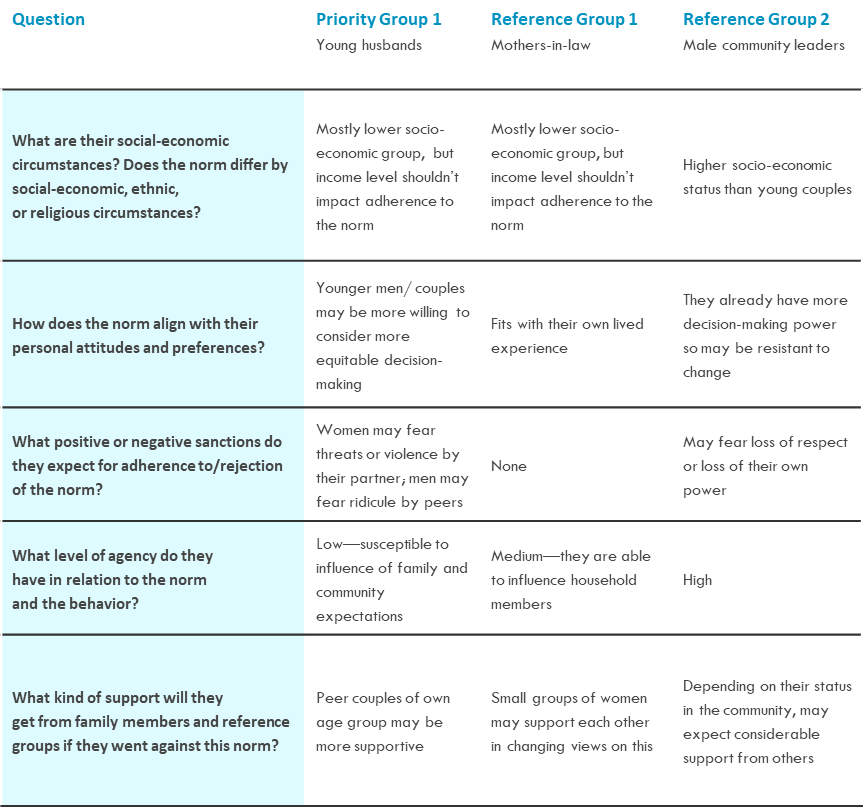 Groupe de référence 2
Dirigeants communautaires de sexe masculin
Groupe de référence 1
Belles-mères
Groupe prioritaire 1
Jeunes hommes mariés
EXEMPLE
Tableau des normes, des groupes prioritaires et des groupes de référence
Principalement de statut socio-économique inférieur, mais le niveau de revenu ne devrait pas avoir d’impact sur l’observance de la norme
Principalement de statut socio-économique inférieur, mais le niveau de revenu ne devrait pas avoir d’impact sur l’observance de la norme
Quelle est leur situation socio-économique ? La norme est-elle différente en fonction de la situation socio-économique, de l’origine ethnique ou de la religion ?
Statut socio-économique plus élevé que les jeunes couples
Correspond à leur propre expérience
Ils disposent déjà d’un pouvoir décisionnel plus important et pourraient donc opposer une résistance au changement
Les hommes/couples plus jeunes pourraient être plus disposés à envisager une prise de décision plus équitable
Dans quelle mesure la norme est-elle en adéquation avec leurs attitudes personnelles et leurs préférences ?
Aucune
Ils pourraient craindre une perte de respect ou de pouvoir
Les femmes peuvent craindre des menaces de violences de la part de leur partenaire ; les hommes peuvent craindre d’être moqués par leurs pairs
Quelles conséquences positives ou négatives sont attendues en cas d’observance/de rejet de la norme ?
Moyen ; elles sont en mesure d’influencer les membres de leur foyer
Faible ; ils sont susceptibles d’être soumis à l’influence de leur famille et des atteintes de la communauté
De quel degré d’agentivité disposent-ils par rapport à la norme et au comportement ?
Élevé
Selon leur statut dans la communauté, ils peuvent attendre un soutien considérable de la part des autres membres de la communauté
Une émulation peut se créer dans de petits groupes de femmes pour changer de point de vue sur cette question
Quel type de soutien recevront-ils de la part des membres de leur famille et des groupes de référence en cas d’opposition à cette norme ?
Des couples du même âge peuvent leur apporter davantage de soutien
MODULE 3
MODULE 2
MODULE 1
MODULE 4
INTRO
Activité 2 : Comprendre ce que sont les groupes prioritaires et les groupes de référence
CONCLUSION
L’équipe a désormais analysé comment les normes influencent les comportements (Activité 1) et la relation des différents groupes prioritaires et groupes de référence avec les normes (Activité 2). Maintenant que les interactions entre les comportements, les normes et les personnes sont bien comprises, l’équipe va établir les Profils de normes dans le cadre de la prochaine activité, afin de synthétiser les informations abordées.
MODULE 3
MODULE 2
MODULE 1
MODULE 4
INTRO
Activité 3 : Établir les profils de normes
Dans le cadre de cette activité, l’équipe devra créer un Profil de norme pour chacune des normes identifiées jusque-là par l’équipe. Les Profils de normes feront office de référence pour le reste des modules et l’équipe les complétera avec des informations supplémentaires au cours du Module 2.
MODULE 3
MODULE 2
MODULE 1
MODULE 4
INTRO
Activité 3 : Établir les profils de normes
INSTRUCTIONS
Former un ou plusieurs groupes, selon la taille de l’équipe.
Rassembler les résultats de l’Activité 1 et de l’Activité 2. Ils seront utilisés pour établir les Profils de normes.
Utilisez l’outil SNET/les résultats de la recherche formative pour réaliser cette activité, plutôt que de vous baser sur des hypothèses.
MODULE 3
MODULE 2
MODULE 1
MODULE 4
INTRO
Activité 3 : Établir les profils de normes
MODÈLE 
Tableau des Profils de normes
Annexe 3
[Speaker Notes: Instructions : 

Rassembler les résultats de l’Activité 1 et de l’Activité 2. Ils seront utilisés pour établir les Profils de normes.

Remplir les Profils de normes comme suit :
Noter la norme actuelle.
Noter les comportements cibles associés à cette norme (il s’agit des mêmes comportements cibles que ceux utilisés jusque-là lors des activités précédentes).
Noter les groupes prioritaires qui manifestent le comportement que le programme vise à modifier afin d’obtenir des résultats de santé.
Noter les groupes de référence qui appuient/font appliquer la norme.
Noter les groupes de référence qui s’opposent/résistent à la norme.
Noter les sanctions (conséquences négatives) infligées en cas de violation de la norme.
Noter les récompenses fournies en cas d’observance de la norme.
NE PAS REMPLIR : action proposée (celle-ci sera choisie lors du Module 2, Activité 5).
NE PAS REMPLIR : poids de la norme (celui-ci sera évalué lors du Module 2, Activité 5).
Noter si cette norme est publique (est-elle « visible » pour les groupes de référence ?) ou privée.
Ajouter toute autre considération issue de l’ensemble du travail et des discussions entrepris par l’équipe qui devrait être prise en compte lorsque l’équipe prendra les décisions relatives au contenu du programme lors du prochain module. Cette rubrique pourra être complétée lors du Module 2.]
Activité 3
MODULE 3
MODULE 2
MODULE 1
MODULE 4
INTRO
Activité 3 : Établir les profils de normes
EXEMPLE
Tableau des Profils de normes
Le modèle pour cette activité est disponible en Annexe 1.
MODULE 3
MODULE 2
MODULE 1
MODULE 4
INTRO
Activité 3 : Établir les profils de normes
CONCLUSION
L’équipe a désormais analysé comment les normes influencent les comportements (Activité 1) et la relation des différents groupes prioritaires et groupes de référence avec les normes (Activité 2), et elle a établi des Profils de normes afin de synthétiser les informations abordées (Activité 3). Le Module 1, « Étude des normes », est terminé. Dans le cadre du Module 2, l’équipe devra consulter la communauté concernée afin de solliciter des avis concernant l’éventuelle volonté de modifier ces normes et la manière d’y parvenir.
Consultation de la communauté
MODULE 2
MODULE 3
MODULE 2
MODULE 1
MODULE 4
INTRO
Module 2 : Consultation de la communauté
OBJECTIF
Engager le dialogue de manière réfléchie avec d’autres membres de la communauté afin de partager l’étude des normes et de solliciter des avis concernant l’éventuelle nécessité de modifier ces normes et la manière d’y parvenir.
ACTIVITÉS DANS CE MODULE
Valider les normes
Utiliser l’arbre de décision
Identifier l’état futur
Évaluer la difficulté du changement
Rendre compte des décisions
RÉSULTAT
Les Profils de normes sont remplis
À l’exception de l’Activité 5, toutes les activités doivent être réalisées avec les membres de la communauté dans le cadre d’une réunion communautaire. Observez attentivement les diapositives. Certaines sont destinées à être utilisées avec l’équipe pour expliquer ce que vous allez faire, et d’autres doivent être utilisées avec la communauté lors des réunions communautaires.

Un astérisque (*) est présent dans le coin supérieur droit des diapositives à utiliser lors des réunions communautaires.
Remarque
MODULE 3
MODULE 2
MODULE 1
MODULE 4
INTRO
Module 2 : Consultation de la communauté
TERMES CLÉS
« Renforcement » de la norme :La communauté souhaite renforcer la norme ou la démocratiser afin d’améliorer le bien-être.
« Recadrage » de la norme : La communauté souhaite aborder la norme avec une autre perspective, de sorte qu’elle puisse être utile afin d’améliorer le bien-être.
« Modification » de la norme : La communauté souhaite modifier la norme afin d’améliorer le bien-être. 
« Prise en compte » de la norme : La communauté souhaite que les programmes prennent en compte cette norme, mais elle n’estime pas que celle-ci soit utile afin d’améliorer le bien-être.
MODULE 3
MODULE 2
MODULE 1
MODULE 4
INTRO
Module 2 : Consultation de la communauté
Les Activités 1 à 4 se complètent mutuellement et doivent être réalisées au cours d’une même session si possible. Dans le cadre de cette première activité, l’équipe accueillera chaleureusement les participants, s’assurera qu’ils comprennent les objectifs de l’équipe, et leur montrera que leurs avis et leurs connaissances sont précieux. L’objectif de cette activité est également de confirmer que la communauté accepte que les normes sociales identifiées lors de la recherche formative soient pertinentes pour elle.
MODULE 3
MODULE 2
MODULE 1
MODULE 4
INTRO
Activité 1 : Validation des normes
INSTRUCTIONS
Organiser la réunion communautaire
Présenter le programme et ses objectifs
Définir les normes sociales et solliciter des contributions à la liste des normes sociales pertinentes établie par le programme
MODULE 3
MODULE 2
MODULE 1
MODULE 4
INTRO
Activité 1 : Validation des normes
POUR CETTE ACTIVITÉ, VOUS AUREZ BESOIN :
Des notes à destination des intervenants concernant le programme et ses objectifs
D’une liste des normes sociales identifiées lors de la recherche
D’un tableau de conférence ou une autre méthode pour présenter les normes au groupe
Remarque
Aucun modèle n’est disponible pour cette activité
[Speaker Notes: Instructions : 

Présenter les membres de l’équipe, les facilitateurs et le programme. Expliquer les objectifs du programme au sein de la communauté (par exemple, réduire la mortalité maternelle) et comment les atteindre.

Présenter les principaux changements visés par le programme (les comportements « ciblés ») et expliquer leur lien avec les objectifs du programme (par exemple, comment la planification familiale permet de réduire la mortalité maternelle). Demander au groupe de faire émerger quelques idées qui expliquent pourquoi les personnes manifestent ou non le comportement ciblé actuellement. Certains des points évoqués par les personnes seront des normes sociales déjà identifiées par l’équipe. Si ce n’est pas le cas, il est possible de demander au groupe s’il estime qu’elles sont effectivement liées (mais qu’il ne les définit pas encore comme des normes).
Expliquer que l’équipe souhaite en savoir plus sur certaines des idées soulevées par le groupe et sur la manière dont elle peut aider le groupe à atteindre les objectifs de la communauté. En particulier, l’équipe souhaite étudier les règles officieuses qui régissent le comportement des personnes au sein de la communauté, et savoir si la communauté estime que ces règles doivent rester en place ou être modifiées. Informer le groupe que ces règles comportementales officieuses sont appelées « normes sociales ». Si des débats supplémentaires ou une définition plus détaillée sont nécessaires, le proposer.

Décrire brièvement les recherches sur lesquelles s’est appuyée l’époque pour établir la liste des normes sociales qui influencent les comportements ciblés par le programme. Ensuite, partager avec le groupe une liste raisonnable des normes sociales que l’équipe considère comme liées aux comportements ciblés. Discuter avec le groupe de la manière dont cette liste recoupe les idées émises par le groupe lors de l’étape 2. Une fois que le groupe comprend la définition d’une norme sociale, cette liste semble-t-elle correcte aux yeux du groupe ? Certains éléments sont-ils incorrects ou manquants ? Convenir d’une petite sélection de normes (pas plus de 4) sur lesquelles le groupe travaillera pendant le reste de la réunion. Tout au long de ce module, cette sélection de normes sera simplement désignée par le terme « les normes ».
Tout au long de cette activité de présentation, l’équipe doit expliquer avec clarté et transparence l’objectif de cette réunion de consultation de la communauté. Avant l’activité de consultation communautaire, l’équipe doit rédiger une présentation type de l’objectif du programme et du rôle du programme en tant que facilitateur du changement. Voici la forme que cette présentation pourrait prendre : « Nous allons aborder des sujets que nous considérons, en tant que communauté, comme normaux et acceptables, mais nous pourrions également identifier de quelle manière ces mêmes normes peuvent représenter des obstacles aux comportements et aux objectifs qui sont importants pour la santé et le développement de notre communauté. Nous allons devoir déterminer quelles sont les normes qui devraient selon vous évoluer et de quelle manière elles devraient le faire. Dans le cadre du programme, nous allons probablement devoir choisir un sous-ensemble de questions sur lesquelles concentrer nos efforts. »]
MODULE 3
MODULE 2
MODULE 1
MODULE 4
INTRO
Activité 1 : Validation des normes
CONCLUSION
Dans le cadre de cette activité, l’équipe a partagé les objectifs du programme avec la communauté et a sollicité son aide et ses contributions. Le groupe de membres de la communauté a analysé la liste de normes sociales établie par l’équipe et a indiqué s’il estimait que celle-ci semblait adaptée à la communauté. Le groupe a convenu de quelques normes sur lesquelles travailler pendant le reste de la réunion.
MODULE 3
MODULE 2
MODULE 1
MODULE 4
INTRO
Activité 2 : Arbre de décision
Dans le cadre de cette activité, le groupe devra se baser sur la sélection de normes établie et sur un outil d’arbre de décision (voir l’outil ci-dessous) pour débattre de la manière dont ces normes pourraient être utilisées pour influencer un comportement.
Le but de cette activité est de comprendre les envies et les priorités des communautés au sein desquelles le programme est mis en œuvre. L’objectif n’est pas de pousser les membres de la communauté à s’aligner sur les priorités du programme ni de les convaincre de l’utilité de celui-ci.
MODULE 3
MODULE 2
MODULE 1
MODULE 4
INTRO
Activité 2 : Arbre de décision
Définitions utiles pour l’activité
INSTRUCTIONS
Former de petits groupes
Utiliser l’arbre de décision pour discuter de la ou des normes sociales assignées au groupe
Présenter les décisions du groupe au reste des participants
Pendant les présentations à l’ensemble des participants, une personne sera chargée de prendre en note la décision prise pour chaque norme sociale
« Renforcement » de la normeLa communauté souhaite renforcer la norme ou la démocratiser afin d’améliorer le bien-être.
« Modification » de la normeLa communauté souhaite modifier la norme afin d’améliorer le bien-être.
« Recadrage » de la normeLa communauté souhaite adopter une autre perspective, de sorte que la norme puisse être utile afin d’améliorer le bien-être.
« Prise en compte » de la normeLa communauté souhaite que les programmes prennent en compte cette norme, mais elle estime qu’aucune mesure relative à cette norme n’est nécessaire pour le moment.
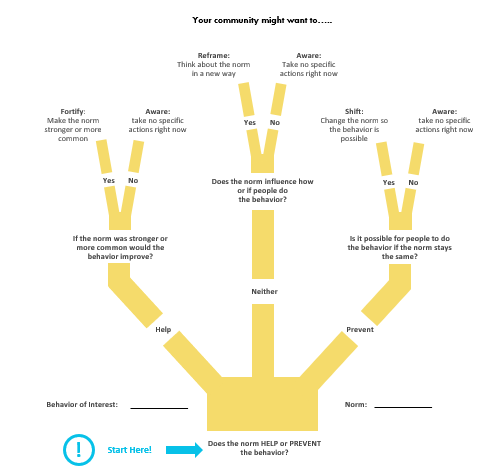 Votre communauté pourrait souhaiter…
Une prise en compte : Aucune mesure spécifique pour le moment
Un recadrage : Changer de perspective par rapport à la norme
MODULE 3
MODULE 2
MODULE 1
MODULE 4
INTRO
Activité 2 : Arbre de décision
Un renforcement : Renforcer ou démocratiser la norme
Une prise en compte : Aucune mesure spécifique pour le moment
Une prise en compte : Aucune mesure spécifique pour le moment
Une modification : Modifier la norme pour que le comportement soit possible
Oui        Non
La norme influence-t-elle le fait que les personnes manifestent le comportement ou la manière dont elles le font ?
Oui        Non
Oui        Non
Si la norme était renforcée ou démocratisée, le comportement s’améliorerait-il ?
Est-il possible pour les personnes de manifester le comportement si la norme reste inchangée ?
Ni l’un ni l’autre
Favorise
Empêche
Comportement ciblé : ___________________
Norme : ______________
Est-ce que la norme FAVORISE ou EMPÊCHE le comportement ?
Commencer ici.
[Speaker Notes: Instructions

Expliquer que l’équipe souhaiterait solliciter l’aide du groupe pour comprendre ce que le groupe aimerait changer ou non afin d’atteindre les objectifs de la communauté. Expliquer que les décisions prises par le groupe de membres de la communauté seront utilisées pour façonner les activités du programme. En fin de séance, le groupe aura la possibilité de clarifier et de réaffirmer ses recommandations pour le programme.

Montrer au groupe l’arbre de décision et expliquer que chaque groupe devra se poser un ensemble de questions, ce qui mènera à d’autres questions. Ce type d’outil est appelé arbre de décision. Le groupe peut débattre de différentes réponses et voir comment celles-ci modifient les effets.

Définir les termes utilisés dans l’outil d’arbre de décision outil et s’assurer que tout le monde les comprend bien.

Selon le nombre de normes sur lesquelles le groupe a décidé de travailler et la taille du groupe, répartir les participants en petits groupes et attribuer à chaque groupe une ou plusieurs normes sur lesquelles travailler à l’aide de l’arbre de décision. S’il y a trois groupes et trois normes, chaque groupe peut travailler sur une norme. Si seules une ou deux normes ont été sélectionnées mais qu’il y a plusieurs groupes, différents groupes peuvent travailler sur la même norme.

Chaque groupe nécessitera un facilitateur ou un rapporteur qui dispose de compétences en littératie suffisantes pour lire les supports et prendre des notes. Si personne ne possède ces compétences au sein des groupes de membres de la communauté, l’équipe doit faire en sorte que des rapporteurs participent à cette session ou bien adapter ce module pour qu’il soit réalisé en plénière plutôt qu’en petits groupes.

Demander à chaque petit groupe de travailler sur leur arbre de décision. Une fois que cela est terminé, demander à chaque groupe de présenter leurs arbres et l’effet sur lequel il est tombé d’accord au reste des participants, et lancer une discussion en plénière. Si différents groupes ont travaillé sur une même norme et sont arrivés à des effets différents, en discuter. Si les différents groupes n’arrivent à aucun consensus concernant les mesures à prendre, en rendre compte clairement.

Au fur et à mesure des présentations des différents groupes, demander à un facilitateur de remplir le tableau « Renforcement, recadrage, modification, prise en compte » et, lorsque celui-ci est rempli, le partager avec l’ensemble du groupe.]
MODULE 3
MODULE 2
MODULE 1
MODULE 4
INTRO
Activité 2 : Arbre de décision
MODÈLE 
Tableau « Renforcement, recadrage, modification, prise en compte »
Annexe 4
Activité 2
MODULE 3
MODULE 2
MODULE 1
MODULE 4
INTRO
Activité 2 : Arbre de décision
EXEMPLE 
Tableau « Renforcement, recadrage, modification, prise en compte »
MODULE 3
MODULE 2
MODULE 1
MODULE 4
INTRO
Activité 2 : Arbre de décision
CONCLUSION
Dans le cadre de l’Activité 1, l’équipe s’est présentée, a présenté le concept de normes sociales, et s’est mise d’accord sur une liste de normes à prendre en compte. Dans le cadre de l’Activité 2, le groupe de membres de la communauté a utilisé un outil d’arbre de décision pour débattre de la nécessité de modifier, de recadrer, de renforcer ou de prendre en compte les normes de la communauté, afin d’obtenir les effets souhaités. Dans le cadre de l’Activité 3, le groupe de membres de la communauté débattra pour définir sa vision souhaitée de l’avenir des normes sociales.
MODULE 3
MODULE 2
MODULE 1
MODULE 4
INTRO
Activité 3 : Identifier l’état futur (le présent et l’avenir)
Dans le cadre de cette activité, le groupe représentera la norme actuelle (à quoi ressemble la norme maintenant), puis imaginera son état futur souhaité (à quoi il aimerait que ressemble la norme plus tard) et ce, pour chacune des normes dont le groupe estime qu’elle doit être modifiée ou recadrée. 
Les normes incluses dans les catégories « renforcement » ou « prise en compte » ne seront pas abordées dans le cadre de cette activité, mais elles le seront plus tard. Cependant, si les groupes ont classé toutes les normes dans les catégories « renforcement » ou « prise en compte », et aucune dans les catégories « modification » ou « recadrage », ils devront réaliser cette activité en se basant sur les normes incluses dans la catégorie « renforcement ».
MODULE 3
MODULE 2
MODULE 1
MODULE 4
INTRO
Activité 3 : Identifier l’état futur (le présent et l’avenir)
INSTRUCTIONS
Former des petits groupes.
Chaque groupe devra débattre de l’état actuel de la norme et imaginer comment il souhaiterait qu’elle soit à l’avenir.
Chaque groupe fera un dessin, une saynète ou une petite histoire qui illustre le présent et l’avenir.
Chaque groupe présentera son illustration du présent et de l’avenir au reste des participants.
[Speaker Notes: Instructions : 

Expliquer au groupe que l’équipe souhaite comprendre comment il souhaiterait que les « règles officieuses » évoluent ou restent les mêmes à l’avenir. Les participants seront répartis en petits groupes pour définir leur vision de ce que ces règles devraient être.

Demander au groupe de faire autant de petits groupes de 3 à 5 participants qu’il y a de normes, dans la mesure du possible. Selon le nombre de participants, plusieurs groupes peuvent devoir travailler sur une même norme. Si le nombre de groupes n’est pas suffisant pour couvrir l’ensemble des normes, assigner deux normes à un même groupe et organiser plusieurs tours.

Demander à chaque groupe de décrire l’état actuel de la norme et d’imaginer comment il souhaiterait qu’elle soit à l’avenir. Le groupe pourra décider ensemble d’une méthode permettant de comparer « le présent » et « l’avenir » : il peut s’agir par exemple d’un dessin, d’une saynète ou d’une petite histoire écrite illustrant la situation présente et l’avenir. S’assurer que les fournitures telles que le papier et les marqueurs sont fournies par le programme. 

Demander à chaque groupe de débattre de sa vision de l’avenir de la norme sur laquelle il travaille. Ensuite, demander à chaque groupe de présenter son dessin/sa saynète/sa petite histoire comparant le présent et l’avenir au reste des participants. Laisser l’ensemble du groupe débattre pour valider une vision commune de l’avenir. Reformuler jusqu’à ce que le groupe soit satisfait et estime que l’état futur idéal de la norme a été saisi. Documenter l’état futur souhaité pour chacune des normes, soit en prenant une photo du dessin ou en récupérant le script de la saynète, soit en retranscrivant une description de l’état futur souhaité.

Si un groupe ne parvient pas à un consensus concernant sa vision de l’avenir, le facilitateur peut lui offrir d’autres options, comme mettre à l’écrit plusieurs visions possibles de l’avenir de la norme. Il est possible que des désaccords émergent concernant l’état futur souhaité pour la norme lorsque les groupes présentent leur vision respective au reste des participants. Le simple fait qu’un conflit émerge est une source d’informations pour l’équipe, car il informe la manière dont les normes sociales doivent être incluses dans le programme. La survenue d’un conflit ne signifie pas que l’équipe doit éviter d’influencer les normes par le biais du programme, mais que cela doit être fait avec de grandes précautions et après une consultation supplémentaire de la communauté. Un conflit est un signe qu’il faut prêter une attention particulière.]
MODULE 3
MODULE 2
MODULE 1
MODULE 4
INTRO
Activité 3 : Identifier l’état futur (le présent et l’avenir)
CONCLUSION
Dans le cadre de l’Activité 1, l’équipe s’est présentée, est revenue sur le concept de normes sociales, et s’est mise d’accord sur une liste de normes à prendre en compte. Dans le cadre de l’Activité 2, le groupe de membres de la communauté a utilisé un outil d’arbre de décision pour débattre de la nécessité de modifier, de recadrer ou de renforcer les normes de la communauté, ou bien de promouvoir leur prise en compte dans le programme, afin d’obtenir les résultats de santé souhaités. Dans le cadre de cette activité, le groupe de membres de la communauté a défini sa vision souhaitée de l’avenir des normes sociales. Dans le cadre de la prochaine activité, le groupe devra estimer s’il sera facile ou difficile d’atteindre cet état futur.
MODULE 3
MODULE 2
MODULE 1
MODULE 4
INTRO
Activité 4 : Évaluer la difficulté du changement
Dans le cadre de cette activité, le groupe devra utiliser une liste de vérification pour évaluer si la norme future, imaginée lors de l’activité précédente, sera facile ou difficile à mettre en place. L’objectif de cette évaluation est d’obtenir des informations concernant les obstacles à la mise en place de la future norme, plutôt que de décider d’essayer de mettre en place ou non cette future norme. Lors de cette consultation, les membres de la communauté peuvent estimer qu’il est important d’essayer de mettre en place la norme future, même si cela s’avère très difficile, ou bien ils peuvent être plus indifférents à une autre norme qui serait plus facile à cibler. Cependant, dans le cadre d’un programme, il est important de connaître et d’anticiper les obstacles pouvant survenir, afin d’aider la communauté à mettre en place la norme future souhaitée.
MODULE 3
MODULE 2
MODULE 1
MODULE 4
INTRO
Activité 4 : Évaluer la difficulté du changement
INSTRUCTIONS
Expliquer que le programme nécessite l’aide de la communauté pour comprendre si la vision de l’avenir de chaque norme sera facile ou difficile à atteindre. Ce n’est pas parce que cette vision pourrait être difficile à atteindre qu’il ne faut pas essayer ! Simplement, l’équipe doit comprendre les difficultés auxquelles elle sera confrontée.
Montrer au groupe le modèle « La norme est-elle difficile à mettre en place ? » qui sera utilisé dans le cadre de cette activité. Si le groupe est important, il est possible de répartir les participants dans des petits groupes qui se consacreront à une norme chacun. Si le groupe est petit et le temps disponible est suffisant pour couvrir toutes les normes, cet exercice peut être réalisé en plénière.
Expliquer que groupes devront utiliser une liste de vérification pour évaluer si la norme future sera facile ou difficile à mettre en place. Demander à un facilitateur de lire les versions « présent » et « avenir » des normes, définies par les groupes lors de l’activité précédente Ensuite, poser chacune des questions de la liste de vérification une par une et débattre des réponses. Ensuite, le facilitateur du groupe évalue la difficulté de modifier la norme. Si le groupe estime que la norme sera difficile à modifier, demander si cette difficulté perçue le fait changer d’avis quant à l’importance de tenter de la modifier. Le groupe a-t-il des idées qui faciliteraient la modification de la norme ? S’assurer de noter ces idées dans le tableau ci-dessous.
Activité 4
MODULE 3
MODULE 2
MODULE 1
MODULE 4
INTRO
Activité 4 : Évaluer la difficulté du changement
La norme est-elle difficile à mettre en place ?
MODÈLE 
La norme est-elle difficile à mettre en place ?
Annexe 5
Compter le nombre de réponses « Oui » et « Non »
[Speaker Notes: Instructions : 

Expliquer que le programme nécessite l’aide de la communauté pour comprendre si la vision de l’avenir de chaque norme sera facile ou difficile à atteindre. Ce n’est pas parce que cette vision pourrait être difficile à atteindre qu’il ne faut pas essayer ! Simplement, l’équipe doit comprendre les difficultés auxquelles elle sera confrontée.

Montrer au groupe le modèle « La norme est-elle difficile à mettre en place ? » qui sera utilisé dans le cadre de cette activité. Si le groupe est important, il est possible de répartir les participants dans des petits groupes qui se consacreront à une norme chacun. Si le groupe est petit et le temps disponible est suffisant pour couvrir toutes les normes, cet exercice peut être réalisé en plénière.

Expliquer que groupes devront utiliser une liste de vérification pour évaluer si la norme future sera facile ou difficile à mettre en place. Demander à un facilitateur de lire les versions « présent » et « avenir » des normes, définies par les groupes lors de l’activité précédente Ensuite, poser chacune des questions de la liste de vérification une par une et débattre des réponses. Ensuite, le facilitateur du groupe évalue la difficulté de modifier la norme. Si le groupe estime que la norme sera difficile à modifier, demander si cette difficulté perçue le fait changer d’avis quant à l’importance de tenter de la modifier. Le groupe a-t-il des idées qui faciliteraient la modification de la norme ? S’assurer de noter ces idées dans le tableau ci-dessous.]
MODULE 3
MODULE 2
MODULE 1
MODULE 4
INTRO
Activité 4 : Évaluer la difficulté du changement
CONCLUSION
Dans le cadre de l’Activité 1, l’équipe s’est présentée, a présenté le concept de normes sociales, et s’est mise d’accord sur une liste de normes à prendre en compte. Dans le cadre de l’Activité 2, le groupe de membres de la communauté a utilisé un outil d’arbre de décision pour débattre de la nécessité de modifier, de recadrer ou de renforcer les normes de la communauté afin d’obtenir les résultats de santé souhaités. Dans le cadre de l’Activité 3, le groupe de membres de la communauté a défini sa vision souhaitée de l’avenir des normes sociales. Dans le cadre de cette activité, le groupe a estimé s’il sera facile ou difficile d’atteindre cet état futur, a consigné quelques idées visant à faciliter l’adoption d’une nouvelle norme, et a rendu compte de son souhait ou non que le programme facilite l’adoption de cette norme. Dans le cadre de la prochaine activité, les décisions prises par le groupe de membres de la communauté seront transférées depuis les outils utilisés avec la communauté vers les profils de normes. 
Ainsi se conclut la section consacrée à la consultation active de la communauté de ce module. Le reste du module consiste à organiser les informations issues de la consultation de sorte qu’elles puissent être utilisées dans le reste de l’outil ; cela peut être fait soit lors de la réunion communautaire, soit plus tard par l’équipe du Guide pratique.
MODULE 3
MODULE 2
MODULE 1
MODULE 4
INTRO
Activité 5 : Rendre compte des décisions
Dans le cadre de cette activité, l’équipe du programme devra rendre compte des contributions et décisions du groupe de membres de la communauté afin qu’elles puissent être utilisées dans le reste des activités de cet outil.
MODULE 3
MODULE 2
MODULE 1
MODULE 4
INTRO
Activité 5 : Rendre compte des décisions
INSTRUCTIONS
Une fois la consultation de la communauté terminée, remplir les cases du Profil de norme (annexe 3) qui étaient restées vierges lors de l’activité précédente (cases « Action proposée » et « Poids de la norme »).
Pour chaque norme à modifier ou recadrer, ajouter également une section « Norme future souhaitée » dans la case « Norme actuelle », en haut du Profil de norme (Annexe 3) ; ensuite, décrire la « Norme future souhaitée », telle que définie lors de la consultation de la communauté.
[Speaker Notes: Instructions : 

Une fois la consultation de la communauté terminée, remplir les cases du Profil de norme (annexe 3) qui étaient restées vierges lors de l’activité précédente (cases « Action proposée » et « Poids de la norme »). L’« action proposée » est l’action suggérée par les membres de la communauté dans le cadre du module de consultation de la communauté. Si l’équipe du programme était partie de l’hypothèse que le programme allait modifier une norme, mais la communauté a décidé que la norme devait être par exemple renforcée, le programme ne doit pas maintenir ses projets de modifier la norme. Si la consultation de la communauté a produit des suggestions qui ne correspondent pas aux objectifs ou aux activités du programme, l’équipe du programme doit mettre en pause le processus. À ce stade, les options incluent la réévaluation des objectifs ou des activités du programme, afin de s’assurer qu’ils correspondent aux envies de la communauté, ou la réalisation d’une consultation supplémentaire de la communauté, afin de s’assurer que tout l’éventail, aussi large qu’il soit, des opinions, besoins et souhaits de la communauté a été entendu et bien compris. Ne pas prendre en compte les suggestions de la communauté parce qu’elles ne cadrent pas avec le programme constitue un manquement à l’éthique.

Pour chaque norme à modifier ou recadrer, ajouter également une section « Norme future souhaitée » dans la case « Norme actuelle », en haut du Profil de norme (Annexe 3) ; ensuite, décrire la « Norme future souhaitée », telle que définie lors de la consultation de la communauté.]
MODULE 3
MODULE 2
MODULE 1
MODULE 4
INTRO
Activité 5 : Rendre compte des décisions
CONCLUSION :
Le Module 2 est terminé. Dans le cadre de ce module, les membres de l’équipe se sont présentés et ont présenté l’activité aux groupes de membres de la communauté (Activité 1), ont aidé les groupes de membres de la communauté à utiliser un arbre de décision pour déterminer si les normes de la communauté doivent être modifiées, recadrées, renforcées ou prises en compte (Activité 2), ont aidé le groupe à dessiner sa vision de l’avenir des normes sociales (Activité 3), ont utilisé une liste de vérification permettant de déterminer si l’état futur sera facile ou difficile à atteindre (Activité 4), puis ont rendu compte de chacune de ces décisions dans le Profil de norme (Activité 5). Une fois le Profil de norme rempli, le Module 2 est terminé. Le Module 3 se concentre sur l’utilisation du Profil de norme pour adapter le modèle logique, les activités et les supports du programme.
Conception ou adaptation du programme
MODULE 3
MODULE 3
MODULE 2
MODULE 1
MODULE 4
INTRO
Module 3 : Conception ou adaptation du programme
OBJECTIF :
Déterminer comment intégrer les normes sociales aux activités existantes ou aux activités en cours de développement, et identifier les lacunes qui nécessitent du travail supplémentaire.
ACTIVITÉS DANS CE MODULE
 Évaluation du modèle logique 
  Évaluation des activités
  Ajustement des activités 
  Évaluation des risques 
  Révision du modèle logique
RÉSULTAT
Un modèle logique révisé qui inclut les normes sociales que le programme veut modifier, recadrer ou renforcer. 
Des descriptions d’activités issues du modèle logique, qui détaillent l’impact qu’auront les activités sur les normes sociales.
MODULE 3
MODULE 2
MODULE 1
MODULE 4
INTRO
Module 3 : Conception ou adaptation du programme
TERMES CLÉS
« Modèles logiques » :La structure directrice des programmes ; ils déterminent quelles sont les activités mises en œuvre et détaillent leur impact.
MODULE 3
MODULE 2
MODULE 1
MODULE 4
INTRO
Module 3 : Conception ou adaptation du programme
Dans le cadre de cette activité, vous évaluerez dans quelle mesure votre modèle logique actuel intègre les normes sociales. Cela vous apportera un point de départ pour comprendre comment vous pourriez intégrer les normes à votre programme.
MODULE 3
MODULE 2
MODULE 1
MODULE 4
INTRO
Activité 1 : Évaluation du modèle logique
INSTRUCTIONS
Former un ou plusieurs groupes, selon la taille de l’équipe.
Examiner le modèle logique actuel du programme, puis répondre aux questions du tableau ci-dessous.
Si la réponse à au moins l’une des questions est « non », passer en revue les considérations afin d’identifier les domaines auxquels apporter éventuellement des modifications. Vous pourrez revenir à votre modèle logique à la fin de ce module pour y apporter les modifications.
Activité 1 : Évaluation du modèle logique
MODULE 3
MODULE 2
MODULE 1
MODULE 4
INTRO
MODÈLE
Évaluation du modèle logique
Annexe 6
[Speaker Notes: Instructions : 

Examiner le modèle logique actuel du programme, puis répondre aux questions du tableau ci-dessous.

Si la réponse à au moins l’une des questions est « non », passer en revue les considérations afin d’identifier les domaines auxquels apporter éventuellement des modifications. Vous pourrez revenir à votre modèle logique à la fin de ce module pour y apporter les modifications.]
MODULE 3
MODULE 2
MODULE 1
MODULE 4
INTRO
Activité 1 : Évaluation du modèle logique
CONCLUSION :
Dans cette activité, l’équipe a examiné le modèle logique du programme et a identifié les domaines auxquels il pourrait être nécessaire d’apporter des modifications afin de mieux refléter la compréhension des normes sociales et des retours d’information de la communauté dans le cadre du programme. Dans le cadre de la prochaine activité, l’équipe passera en revue les activités incluses dans le modèle logique afin d’évaluer leur éventuelle capacité à influencer les normes sociales.
MODULE 3
MODULE 2
MODULE 1
MODULE 4
INTRO
Activité 2 : Évaluation des activités
Dans le cadre de cette activité, vous devrez évaluer chacune des activités existantes ou prévues afin de déterminer si elles présentent certains des attributs communs aux programmes centrés sur les normes. Vous pourrez utiliser ces informations pour repenser les activités lors de l’activité suivante.
Activité 2
MODULE 3
MODULE 2
MODULE 1
MODULE 4
INTRO
Activité 2 : Évaluation des activités
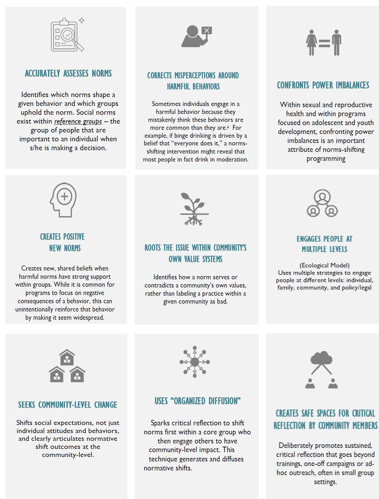 Les neuf attributs communs aux interventions de modification des normes en milieu communautaire
Les programmes de modification des normes sociales en milieu communautaires qui sont de bonne qualité et efficaces partagent certaines caractéristiques. Cela ne signifie pas que les activités doivent inclure l’ensemble des neuf attributs pour être efficaces.
ÉVALUER AVEC PRÉCISION LES NORMES

Identifier quelles normes façonnent un comportement donné et quels groupes contribuent à faire respecter ces normes. Les normes sociales existent au sein des groupes de référence, c’est-à-dire les personnes dont l’avis est important aux yeux d’un individu lorsque celui-ci doit prendre une décision.
REMETTRE EN CAUSE LE DÉSÉQUILIBRE DES RAPPORTS DE POUVOIR
Dans le domaine de la santé sexuelle et reproductive et dans le cadre des programmes axés sur le développement des adolescents et des jeunes, la remise en cause du déséquilibre des rapports de pouvoir est une caractéristique essentielle des programmes de modification des normes.
RECTIFIER LES IDÉES FAUSSES CONCERNANT LES COMPORTEMENTS NOCIFS
Parfois, les personnes manifestent un comportement nocif car elles estiment à tort que ce comportement est plus répandu qu’il ne l’est réellement. Par exemple, si la consommation excessive d’alcool est favorisée par la conviction que « tout le monde le fait », une intervention de modification des normes pourrait consister à révéler qu’en réalité, la plupart des gens consomment de l’alcool avec modération.
GÉNÉRER DE NOUVELLES NORMES POSITIVES
Générer de nouvelles croyances partagées lorsque les normes nocives sont largement appuyées par les différents groupes. Bien que les programmes se concentrent fréquemment sur les conséquences négatives d’un comportement, cela peut malencontreusement contribuer à renforcer ce comportement, en le faisant apparaître comme très répandu.
TOUCHER LES PERSONNES À PLUSIEURS NIVEAUX 

(Modèle écologique) 
Utiliser diverses stratégies afin de toucher les personnes à différents niveaux : individuel, familial, communautaire et politique/légal.
IDENTIFIER L’ORIGINE DU PROBLÈME AU SEIN DES SYSTÈMES DE VALEURS PROPRES À LA COMMUNAUTÉ

Déterminer dans quelle mesure une norme appuie ou contredit les valeurs propres à la communauté, plutôt que de qualifier une pratique observée au sein d’une communauté donnée de mauvaise.
S’APPUYER SUR UNE « DIFFUSION ORGANISÉE »

Déclencher une réflexion critique permettant de modifier les normes d’abord au sein d’un groupe principal, qui impliquera ensuite d’autres personnes pour parvenir à avoir un impact au niveau communautaire. Cette technique permet de générer et de diffuser les changements normatifs.
VISER DES CHANGEMENTS AU NIVEAU COMMUNAUTAIRE

Modifier les attentes sociales, et pas uniquement les attitudes et comportements individuels, et formuler de manière claire les résultats du changement normatif au niveau de la communauté.
CRÉER DES ENVIRONNEMENTS RASSURANTS FAVORABLES À UNE RÉFLEXION CRITIQUE MENÉE PAR LES MEMBRES DE LA COMMUNAUTÉ

Favoriser de manière délibérée une réflexion critique durable qui va au-delà des formations, des campagnes ponctuelles ou de la sensibilisation ad hoc, souvent en petits groupes.
‹#›
MODULE 3
MODULE 2
MODULE 1
MODULE 4
INTRO
Activité 2 : Évaluation des activités
INSTRUCTIONS
Former un ou plusieurs groupes, selon la taille de l’équipe.
Remplir le tableau Évaluation des activités.
Réaliser l’analyse des lacunes.
Activité 2 : Évaluation
des activités
MODULE 3
MODULE 2
MODULE 1
MODULE 4
INTRO
MODÈLE 
Tableau d’évaluation des activités
Annexe 7
[Speaker Notes: Instructions : Remplir le tableau ci-après en suivant les étapes indiquées.

Dans la colonne « Activité », inscrire le titre ou brève description de toutes les activités existantes ou prévues dans le cadre du programme. 

Pour chacune des activités, indiquer quels sont les groupes prioritaires et/ou les groupes de référence ciblés par l’activité.

Pour chacune des activités, indiquer la ou les normes existantes sur lesquelles elle porte (en se basant sur les profils de normes)

Pour chacune des activités, évaluer dans quelle mesure elle présente les attributs communs aux programmes de modification des normes et pour chaque critère qu’elle remplit, cocher la case correspondante.]
Activité 2
Activité 2 : Évaluation des activités
MODULE 3
MODULE 2
MODULE 1
MODULE 4
INTRO
EXEMPLE 
Tableau d’évaluation des activités
Activité 2 : Évaluation des activités
MODULE 3
MODULE 2
MODULE 1
MODULE 4
INTRO
ANALYSE DES LACUNES
Avez-vous inclus les groupes de référence dans vos activités ? Si oui, demandez-vous si vous incluez les groupes de référence qui ont le plus d’influence ou d’impact, et si vous souhaitez ajouter ou modifier quoi que ce soit à ce stade. Si vous n’avez inclus aucun groupe de référence, réfléchissez à quels sont les groupes de référence qui auront le plus d’influence, compte tenu des normes que vous ciblez et des effets souhaités. 
	
Par exemple : Les travailleurs de la santé ne font pas partie des cibles directes, bien qu’ils puissent être exposés aux autres activités. Envisagez d’ajouter une activité qui vise à modifier les normes au sein des prestataires de santé.

2. 	Quels attributs ne sont pas inclus dans les activités ? Demandez-vous si l’inclusion d’autres attributs pourrait donner plus de force au programme.

Par exemple : Les activités actuelles ne prennent pas en compte le déséquilibre des rapports de pouvoir ou n’offrent pas de possibilités manifestes de mettre en pratique des idées nouvelles.
[Speaker Notes: Réaliser l’analyse des lacunes pour identifier les domaines qui nécessitent une attention supplémentaire. Il sera possible d’intégrer ces lacunes à la description des activités lors de la prochaine activité.]
MODULE 3
MODULE 2
MODULE 1
MODULE 4
INTRO
Activité 2 : Évaluation des activités
CONCLUSION
Dans le cadre de l’Activité 1, l’équipe a évalué le modèle logique du programme pour vérifier s’il reflétait la compréhension de l’équipe des normes sociales, et dans le cadre de l’Activité 2, l’équipe a évalué chacune des activités à l’aune des « Neuf attributs communs aux interventions de modification des normes en milieu communautaire ». Dans le cadre de la prochaine activité, l’équipe analysera chacune des activités prévues afin d’évaluer s’il existe une chaîne logique claire entre l’activité, les normes sociales et les effets du programme.
MODULE 3
MODULE 2
MODULE 1
MODULE 4
INTRO
Activité 3 : Ajustement des activités
Dans le cadre de cette activité, l’équipe aura la possibilité d’affiner les activités nouvelles ou existantes du programme sous le prisme du lien de causalité entre chaque activité et les effets attendus au niveau des normes et du programme.
MODULE 3
MODULE 2
MODULE 1
MODULE 4
INTRO
Activité 3 : Ajustement des activités
INSTRUCTIONS
Former un ou plusieurs groupes, selon la taille de l’équipe.
Pour chacune des activités nouvelles ou existantes du programme, écrire au moins une chaîne logique sous forme de phrase (ou de paragraphe) qui 	a) décrit l’activité	b) indique comment la norme sera utilisée	c) indique comment les groupes de référence seront touchés	d) décrit ce qui changera en conséquence
Regrouper toutes les chaînes logiques dans un même document.
MODULE 3
MODULE 2
MODULE 1
MODULE 4
INTRO
Activité 3 : Ajustement des activités
EXEMPLE
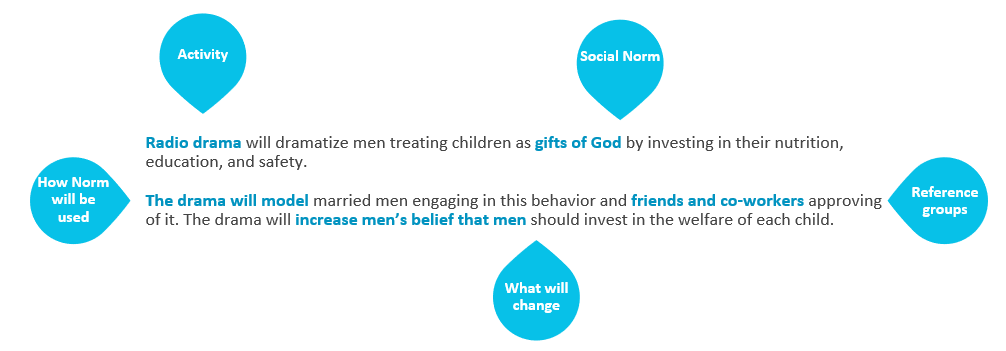 Activité
Norme sociale
Un feuilleton radiophonique mettra en scène des hommes qui considèrent les enfants comme des dons du ciel en s’investissant dans leur alimentation, leur éducation et leur sécurité. 

Le feuilleton présentera comme modèles des hommes mariés qui manifestent ce comportement et des amis et collègues qui voient cela d’un bon œil. Le feuilleton intensifiera la conviction pour les hommes que ceux-ci devraient être pleinement investis dans le bien-être de chaque enfant.
Comment la norme sera utilisée
Groupes de référence
Ce qui va changer
[Speaker Notes: Instructions :

Lire l’exemple de chaîne logique rédigé ci-dessous pour se familiariser avec les différents composants de la voie de causalité : l’activité, comment les normes sont incluses, comment la norme sera abordée, les groupes de référence, et les changements qui en découleront.

S’entraîner à identifier les différents composants pour les autres exemples fournis ci-dessous en les isolant à l’aide d’un surligneur ou d’un stylo.

Ensuite, pour chacune des activités nouvelles ou existantes du programme, écrire au moins une chaîne logique sous forme de phrase (ou de paragraphe) qui a) décrit l’activitéb) indique comment la norme sera utiliséec) indique comment les groupes de référence seront touchésd) décrit ce qui changera en conséquence

Une fois qu’une chaîne logique est finalisée pour chaque activité, les rassembler dans un même document. À la fin du Module 2, ce document sera complété par d’autres pour former un dossier documentant l’ensemble du travail réalisé.]
MODULE 3
MODULE 2
MODULE 1
MODULE 4
INTRO
Activité 3 : Ajustement des activités
BESOIN D’ENTRAÎNEMENT ? Entraînez-vous sur des exemples, puis créez votre propre chaîne logique.
 
Décortiquez cet exemple de la même manière que l’exemple présenté sur la diapositive précédente et ci-dessous :
« Le feuilleton radiophonique mettra en scène un homme marié qui estime que la religion chrétienne considère la planification familiale (PF) comme un péché. Il sera conseillé par son pasteur et par d’autres membres de l’Église qui l’encourageront à aborder la planification familiale avec son épouse. En conséquence, les auditeurs seront plus susceptibles de rejeter l’idée selon laquelle la PF serait un péché et d’aborder la planification familiale avec leur épouse. »
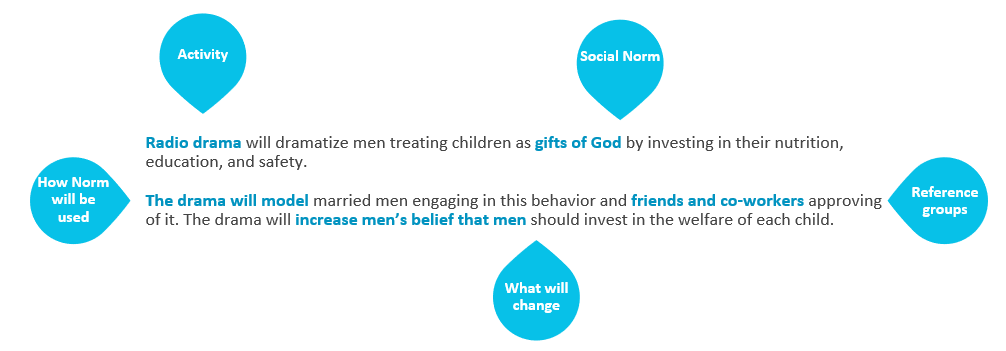 Norme sociale
Activité
Un feuilleton radiophonique mettra en scène des hommes qui considèrent les enfants comme des dons du ciel en s’investissant dans leur alimentation, leur éducation et leur sécurité. 

Le feuilleton présentera comme modèles des hommes mariés qui manifestent ce comportement et des amis et collègues qui voient cela d’un bon œil. Le feuilleton intensifiera la conviction pour les hommes que ceux-ci devraient être pleinement investis dans le bien-être de chaque enfant.
Comment la norme sera utilisée
Groupes de référence
Ce qui va changer
MODULE 3
MODULE 2
MODULE 1
MODULE 4
INTRO
Activité 3 : Ajustement des activités
CONCLUSION
L’équipe a désormais évalué le modèle logique du programme pour vérifier s’il reflétait la compréhension de l’équipe des normes sociales (Activité 1), évalué chacune des activités à l’aune des « Neuf attributs communs aux interventions de modification des normes en milieu communautaire » (Activité 2), et analysé et raffiné chacune des activités prévues afin d’évaluer s’il existe une chaîne logique claire entre l’activité, les normes sociales et les effets du programme (Activité 3). Dans le cadre de la prochaine activité, l’équipe va prendre le temps de réfléchir au fait que, compte tenu du travail d’analyse réalisé par l’équipe, le programme prenne correctement en compte ou non les risques associés aux effets imprévus du travail sur les normes sociales.
MODULE 3
MODULE 2
MODULE 1
MODULE 4
INTRO
Activité 4 : Prise en compte des risques
Il est essentiel de prendre en compte les implications éthiques du travail entrepris dans le cadre des programmes de modification des normes. 
Elles peuvent inclure une stigmatisation ou d’autres conséquences négatives pour les personnes qui ne se conforment pas aux normes existantes, en particulier celles qui sont parmi les premiers à le faire, ou pour celles qui continuent à respecter les normes une fois que celles-ci commencent à évoluer. 
La modification des normes peut également comporter des risques pour les travailleurs de terrain ou les bénévoles qui œuvrent au sein de la communauté et qui sont affiliés au programme. Dans le cadre de cette activité, vous devrez réfléchir aux éventuelles conséquences négatives qui pourraient découler de la modification des normes, et à la manière de les éviter ou de les limiter.
MODULE 3
MODULE 2
MODULE 1
MODULE 4
INTRO
Activité 4 : Prise en compte des risques
INSTRUCTIONS
Former un ou plusieurs groupes, selon la taille de l’équipe.
Remplir le tableau de prise en compte des risques.
Vous ne pourrez en aucun cas prédire et éviter toutes les conséquences négatives de votre travail, il est donc important que celles-ci soient incluses dans le plan de suivi. Il est impératif de mettre en place des systèmes de suivi qui permettent de détecter la résistance et les réactions hostiles de manière précoce lors de la mise en œuvre des programmes.
N’oubliez pas :
Activité 4 : Prise en compte des risques
MODULE 3
MODULE 2
MODULE 1
MODULE 4
INTRO
MODÈLE 
Tableau de prise en compte des risques
Annexe 8
[Speaker Notes: Instructions :

Réfléchir aux questions suivantes et prendre des notes concernant la manière dont ces considérations pourraient être intégrées aux activités. L’objectif du tableau de prise en compte des risques est d’aider l’équipe à bien vérifier qu’elle a mis en place in processus fiable qui permet d’identifier et de limiter les risques.

L’équipe ne pourra en aucun cas prédire et éviter toutes les conséquences négatives de son travail, il est donc important que celles-ci soient incluses dans le plan de suivi (voir Module 4). Il est impératif de mettre en place des systèmes de suivi qui permettent de détecter la résistance et les réactions hostiles de manière précoce lors de la mise en œuvre des programmes, ce qui permet à l’équipe de réfléchir à la nécessité de réagir ou de soutenir les personnes concernées, y compris son personnel, et à la manière de le faire.]
Activité 4
Activité 4 :
Prise en compte
des risques
MODULE 3
MODULE 2
MODULE 1
MODULE 4
INTRO
EXEMPLE 
Tableau de prise en compte des risques
MODULE 3
MODULE 2
MODULE 1
MODULE 4
INTRO
Activité 4 : Prise en compte des risques
CONCLUSION
L’équipe a désormais évalué le modèle logique du programme pour vérifier s’il reflétait la compréhension de l’équipe des normes sociales (Activité 1), évalué chacune des activités à l’aune des « Neuf attributs communs aux interventions de modification des normes en milieu communautaire » (Activité 2), analysé et raffiné chacune des activités prévues afin d’évaluer s’il existe une chaîne logique claire entre l’activité, les normes sociales et les effets du programme (Activité 3), et pris en compte les risques associés aux effets imprévus du travail sur les normes sociales (Activité 4). Dans la prochaine activité, qui est également la dernière de ce module, l’équipe pourra s’appuyer sur tout le travail réalisé pour réécrire les documents du programme, afin que ceux-ci incluent pleinement les normes sociales.
MODULE 3
MODULE 2
MODULE 1
MODULE 4
INTRO
Activité 5 : Révision des documents du programme
Félicitations ! L’équipe a fourni énormément de travail pour intégrer les normes sociales au programme. Dans le cadre cette activité, l’équipe va s’appuyer sur tout le travail réalisé pour actualiser le modèle logique du programme, ainsi que les documents du programme qui découlent du modèle logique.
MODULE 3
MODULE 2
MODULE 1
MODULE 4
INTRO
Activité 5 : Révision des documents du programme
INSTRUCTIONS
Évaluer et réviser le modèle logique du programme.
Intégrer les descriptions des activités (Activité 3) aux documents du programme.
Prévoir des comptes-rendus à destination de la communauté.
MODULE 3
MODULE 2
MODULE 1
MODULE 4
INTRO
Activité 5 : Révision des documents du programme
CONCLUSION
L’équipe a désormais évalué le modèle logique du programme (Activité 1), évalué chacune des activités à l’aune des « Neuf attributs communs aux interventions de modification des normes en milieu communautaire » (Activité 2), analysé la chaîne logique pour chacune des activités prévues (Activité 3), et pris en compte les risques associés aux effets imprévus du travail sur les normes sociales (Activité 4). Enfin, l’équipe a utilisé cette analyse pour réécrire les documents du programme, afin que ceux-ci incluent pleinement les normes sociales. Ainsi se conclut le Module 3. Dans le prochain module, qui est également le dernier, l’équipe évaluera et adaptera le plan de suivi et d’évaluation afin que celui-ci reflète la nouvelle importance accordée aux normes sociales et les nouvelles activités.
Plan de suivi
MODULE 4
MODULE 3
MODULE 2
MODULE 1
MODULE 4
INTRO
Module 4 : Plan de suivi
OBJECTIF
L’objectif de ce module est d’affiner votre plan de suivi, afin d’accompagner le travail du programme sur les normes sociales. Il est destiné à éclairer ou à compléter le plan de suivi, d’évaluation et d’apprentissage plus global du programme. Dans le cadre de ce module, l’équipe va affiner ou adapter le plan de suivi et d’évaluation, y compris les indicateurs, les sources de données, la ventilation des données et la fréquence de recueil des données, afin d’évaluer la qualité du programme, sa couverture/portée, et ses effets initiaux. Cela ne comprend pas le développement d’outils.
ACTIVITÉS DANS CE MODULE
 Développer des indicateurs pour les normes sociales identifiées
 Intégrer les indicateurs des normes sociales au plan de suivi et d’évaluation 
 Inclure une enquête qualitative afin d’enrichir les indicateurs quantitatifs
 Finaliser le tableau du plan de suivi des normes sociales
RÉSULTAT
Tableau du plan de suivi
MODULE 3
MODULE 2
MODULE 1
MODULE 4
INTRO
Module 4 : Plan de suivi
TERMES CLÉS
Les normes descriptives désignent ce que les personnes pensent que les autres font (ce qui « est »)
Les normes prescriptives désignent ce à quoi les personnes pensent que les autres sont favorables (ce qui « doit être »)
Les extrants désignent les activités, les services, les événements et les produits qui touchent la cible principale du programme. 
Les indicateurs relatifs aux extrants permettent d’évaluer les activités, les services, les événements et les produits qui touchent la cible principale du programme. 
Les indicateurs relatifs aux effets permettent de déterminer si les activités du programme ont permis d’atteindre les objectifs du programme. Ils aident à répondre à la question suivante : « les activités du programme ont-elles changé les choses ? »
MODULE 3
MODULE 2
MODULE 1
MODULE 4
INTRO
Module 4 : Plan de suivi
Un ou plusieurs membres du personnel de suivi et d’évaluation aideront l’équipe à réexaminer chacune des normes qu’elle prévoit de recadrer ou de modifier (comme défini dans le Module 2, Activité 2). Cette activité offrira la possibilité à l’équipe d’amorcer une réflexion critique sur la manière dont seront évaluées les normes sociales qu’elle souhaite recadrer ou modifier.
MODULE 3
MODULE 2
MODULE 1
MODULE 4
INTRO
Activité 1 : Développer des indicateurs pour les normes sociales identifiées
INSTRUCTIONS
Former un ou plusieurs groupes, selon la taille de l’équipe.
Recopier dans le tableau ci-dessous chacune des normes incluses dans les catégories « recadrage » ou « modification » dans le cadre du Module 2, ainsi que les nouveaux objectifs/objectifs révisés. 
Pour chacune des normes, selon ce qui est approprié/pertinent, formuler des indicateurs à la fois pour les normes descriptives et prescriptives, sauf s’il est évident qu’un seul type de norme est pertinent dans le cadre de l’objectif concerné.
Activité 1 : Développer
des indicateurs
pour les normes sociales identifiées
MODULE 3
MODULE 2
MODULE 1
MODULE 4
INTRO
MODÈLE
Évaluation des indicateurs clés dans le modèle logique révisé
Annexe 9
[Speaker Notes: Instructions :

Recopier dans le tableau ci-dessous chacune des normes incluses dans les catégories « recadrage » ou « modification » dans le cadre du Module 2, ainsi que les nouveaux objectifs/objectifs révisés. 

Pour chacune des normes, selon ce qui est approprié/pertinent, formuler des indicateurs à la fois pour les normes descriptives et prescriptives, sauf s’il est évident qu’un seul type de norme est pertinent dans le cadre de l’objectif concerné.]
Activité 1
Activité 1 : Développer
des indicateurs pour les normes sociales
identifiées
MODULE 3
MODULE 2
MODULE 1
MODULE 4
INTRO
EXEMPLE
Évaluation des indicateurs clés dans le modèle logique
MODULE 3
MODULE 2
MODULE 1
MODULE 4
INTRO
Activité 1 : Développer des indicateurs pour les normes sociales identifiées
CONCLUSION
Dans le cadre de cette activité, l’équipe a identifié des objectifs et des indicateurs pour chacune des normes sociales que le programme vise à modifier ou recadrer. L’équipe a déterminé s’il s’agissait de normes descriptives ou prescriptives. Dans le cadre de la prochaine activité, l’équipe développera des mesures quantitatives pour ces indicateurs.
MODULE 3
MODULE 2
MODULE 1
MODULE 4
INTRO
Activité 2 : Intégrer les indicateurs des normes sociales au plan de suivi et d’évaluation
Dans le cadre de cette activité, l’équipe va ajouter les nouveaux indicateurs des normes sociales identifiés au plan de suivi et d’évaluation existant, ou bien développer un plan de suivi et d’évaluation si aucun n’a encore été rédigé. Les plans de suivi et d’évaluation doivent inclure les indicateurs relatifs aux extrants et à la couverture/portée, ainsi que les indicateurs relatifs aux effets intermédiaires et comportementaux, pour chacune des normes sociales abordées lors de l’exercice précédent. Cet exercice se concentre sur les indicateurs quantitatifs ; la prochaine activité offrira la possibilité d’intégrer des indicateurs qualitatifs.
MODULE 3
MODULE 2
MODULE 1
MODULE 4
INTRO
Activité 2 : Intégrer les indicateurs des normes sociales au plan de suivi et d’évaluation
INSTRUCTIONS
Former un ou plusieurs groupes, selon la taille de l’équipe.
Remplir le tableau du plan de suivi à l’aide des indicateurs relatifs aux extrants, à la couverture/portée, aux effets intermédiaires et aux effets comportementaux. Ne pas remplir les autres cases du tableau pour l’instant.
Pour chacun des indicateurs, préciser (1) son type (c.-à-d., extrants, portée, couverture, effets intermédiaires et effets comportementaux) et (2) s’il concerne une norme descriptive ou prescriptive (uniquement pour les indicateurs relatifs aux normes sociales).
Activité 2 : Intégrer les indicateurs des normes sociales au plan de suivi et d’évaluation
MODULE 3
MODULE 2
MODULE 1
MODULE 4
INTRO
MODÈLE
Tableau du plan de suivi
Annexe 10
REMARQUE : Seules les deux colonnes les plus à gauche du tableau seront remplies à l’occasion de cet exercice.
[Speaker Notes: Instructions :

Remplir le tableau du plan de suivi à l’aide des indicateurs relatifs aux extrants, à la couverture/portée, aux effets intermédiaires et aux effets comportementaux. Ne pas remplir les autres cases du tableau pour l’instant.

Les indicateurs relatifs aux extrants (le nombre de produits, d’activités, ou livrables générés dans le cadre du programme) : pour chacune des activités, inclure au moins un indicateur relatif aux extrants. 

Indicateurs relatifs à la couverture/portée (le nombre de personnes ayant participé ou été touchées par une activité/le pourcentage de la cible qui se souvient de/a participé à des activités du programme) : il est essentiel de mesurer l’exposition au programme pour évaluer les effets de celui-ci. Les données ont démontré qu’une relation « dose-effet » était souvent associée à l’exposition, c’est-à-dire que les effets des programmes augmentent parallèlement au nombre/type d’expositions/de participations aux programmes rapportées par les participants.

Indicateurs relatifs aux effets intermédiaires (pourcentage de la cible qui rapporte que la communauté est favorable aux normes sociales mises en avant par le programme) : recopier dans le tableau ci-dessous chacune des normes sociales descriptives et prescriptives identifiées lors de l’activité précédente (Annexe 8). 

Indicateurs relatifs aux effets comportementaux (pourcentage de la cible qui rapporte avoir les comportements mis en avant par le programme) : établir une liste des principaux effets comportementaux inclus dans le modèle logique. 

Pour chacun des indicateurs, préciser (1) son type (c.-à-d., extrants, portée, couverture, effets intermédiaires et effets comportementaux) et (2) s’il concerne une norme descriptive ou prescriptive (uniquement pour les indicateurs relatifs aux normes sociales). La rubrique « Ressources utiles » propose une ressource contenant des exemples.]
Activité 2
Activité 2 : Intégrer les indicateurs des normes sociales au plan de suivi et d’évaluation
MODULE 3
MODULE 2
MODULE 1
MODULE 4
INTRO
EXEMPLE
Tableau du plan de suivi
MODULE 3
MODULE 2
MODULE 1
MODULE 4
INTRO
Activité 2 : Intégrer les indicateurs des normes sociales au plan de suivi et d’évaluation
CONCLUSION
Dans le cadre de l’Activité 1, l’équipe a identifié des objectifs et des indicateurs pour chacune des normes sociales que le programme vise à modifier ou recadrer, et elle a déterminé si ces normes sont descriptives ou prescriptives. Dans le cadre de cette activité, l’équipe a développé des critères quantitatifs permettant d’évaluer les indicateurs. Dans le cadre de la prochaine activité, l’équipe va explorer des méthodes qualitatives permettant d’enrichir les critères d’évaluation quantitatifs.
MODULE 3
MODULE 2
MODULE 1
MODULE 4
INTRO
Activité 3 : Inclure une enquête qualitative
Les approches qualitatives forment une partie importante du suivi, puisque le personnel essaie de déterminer si un programme est mis en œuvre conformément au projet (par exemple, évaluation de la fidélité), de quelle manière la mise en œuvre diffère selon le contexte ou les caractéristiques des groupes, le cas échéant, ce qui fonctionne ou non pour les différents publics, et comment ajuster le programme pour prendre en compte ces différences. Les approches qualitatives du suivi peuvent également aider l’équipe du programme à comprendre certaines situations complexes, à identifier des conséquences imprévues, et à identifier les aspects du programme qui requièrent une attention particulière. Outre les entretiens en face à face, les discussions en groupes de réflexion, l’observation et les méthodes prenant en compte la complexité de la situation, telles que la récolte des effets ou la technique du changement le plus significatif, entre autres, peuvent être utiles.

Dans le cadre de cette activité, l’équipe devra réfléchir aux différentes manières d’intégrer une enquête qualitative au plan de suivi du programme.
MODULE 3
MODULE 2
MODULE 1
MODULE 4
INTRO
Activité 3 : Inclure une enquête qualitative
INSTRUCTIONS
Former un ou plusieurs groupes, selon la taille de l’équipe.
Passer en revue les indicateurs identifiés lors de l’activité précédente à l’aune du modèle logique. Par rapport à la liste d’indicateurs actuelle, reste-t-il des aspects du programme liés au processus de mise en œuvre qui doivent être évalués mais ne peuvent pas l’être ? Ou bien une meilleure compréhension de la manière dont le programme a été perçu par la cible ou par les groupes de référence est-elle nécessaire ?
Si oui, identifier les questions relatives au processus de mise en œuvre qui doivent être posées et qui nécessitent une approche qualitative. Un exemple est présenté sur la diapositive suivante.
Ajouter les indicateurs qualitatifs au tableau du plan de suivi.
Activité 3
MODULE 3
MODULE 2
MODULE 1
MODULE 4
INTRO
Activité 3 : Inclure une enquête qualitative
EXEMPLE
Identifier des indicateurs qualitatifs
[Speaker Notes: Instructions :

Passer en revue les indicateurs inclus dans le tableau du plan de suivi (Annexe 10) lors de l’activité précédente à l’aune du modèle logique. Par rapport à la liste d’indicateurs actuelle, reste-t-il des aspects du programme liés au processus de mise en œuvre qui doivent être évalués mais ne peuvent pas l’être ? Ou bien une meilleure compréhension de la manière dont le programme a été perçu par la cible ou par les groupes de référence est-elle nécessaire ?

Si oui, identifier les questions relatives au processus de mise en œuvre qui doivent être posées et qui nécessitent une approche qualitative.

Ajouter les indicateurs qualitatifs au tableau du plan de suivi (Annexe 10).]
Activité 2
MODULE 3
MODULE 2
MODULE 1
MODULE 4
INTRO
Activité 3 : Inclure une enquête qualitative
EXEMPLE
Ajouter les indicateurs qualitatifs au tableau du plan de suivi
MODULE 3
MODULE 2
MODULE 1
MODULE 4
INTRO
Activité 3 : Inclure une enquête qualitative
CONCLUSION
Dans le cadre de l’Activité 1, l’équipe a identifié des objectifs et des indicateurs pour chacune des normes sociales que le programme vise à modifier ou recadrer, et elle a déterminé si ces normes sont descriptives ou prescriptives. Dans le cadre de l’Activité 2, l’équipe a développé des mesures quantitatives pour les indicateurs et, dans le cadre de l’Activité 3, elle a exploré les méthodes qualitatives permettant d’enrichir ces indicateurs. Dans le cadre de la prochaine activité, l’équipe devra rassembler toutes ces informations dans le tableau du plan de suivi.
MODULE 3
MODULE 2
MODULE 1
MODULE 4
INTRO
Activité 4 : Finaliser le tableau du plan de suivi
Dans le cadre de cette activité, l’équipe finalisera le tableau du plan de suivi. Pour chacun des indicateurs, qualitatifs comme quantitatifs, l’équipe devra identifier la ou les sources des données, le type de ventilation, la fréquence de recueil des données, et la personne qui sera chargée de la gestion des données.
Activité 4 : Finaliser le tableau du plan de suivi
MODULE 3
MODULE 2
MODULE 1
MODULE 4
INTRO
INSTRUCTIONS
Déterminer à quelle fréquence les données devront être recueillies, qui sera chargé du recueil des données concernant cet indicateur, et qui sera chargé d’analyser les données et d’appliquer les conclusions de cette analyse aux activités du programme.
Former un ou plusieurs groupes, selon la taille de l’équipe.
Pour chacun des indicateurs :
Réfléchir aux différentes sources de données pouvant être sollicitées dans le cadre du programme, et inclure uniquement celles qui pourront de manière réaliste être utilisées dans le cadre du programme. Si les ressources sont insuffisantes pour recueillir les données nécessaires concernant un indicateur donné, l’équipe peut décider soit (1) d’éliminer l’indicateur, soit (2) de réviser l’indicateur afin qu’il puisse être évalué à l’aide des sources de données disponibles. 
Réfléchir soigneusement à la ventilation des données. Celle-ci devra être basée sur les besoins du programme et des rapports.
Déterminer à quelle fréquence les données devront être recueillies, qui sera chargé du recueil des données concernant cet indicateur, et qui sera chargé d’analyser les données et d’appliquer les conclusions de cette analyse aux activités du programme.
Remplir le tableau du plan de suivi
Activité 4
Activité 4 : Finaliser le tableau du plan de suivi
MODULE 3
MODULE 2
MODULE 1
MODULE 4
INTRO
EXEMPLE Tableau du plan de suivi rempli
[Speaker Notes: Pour chacun des indicateurs :

Réfléchir aux différentes sources de données pouvant être sollicitées dans le cadre du programme, et inclure uniquement celles qui pourront de manière réaliste être utilisées dans le cadre du programme. Si les ressources sont insuffisantes pour recueillir les données nécessaires concernant un indicateur donné, l’équipe peut décider soit (1) d’éliminer l’indicateur, soit (2) de réviser l’indicateur afin qu’il puisse être évalué à l’aide des sources de données disponibles. L’utilisation d’indicateurs qualitatifs peut également être envisagée (voir Activité 3 ci-dessus).

Réfléchir soigneusement à la ventilation des données. Celle-ci devra être basée sur les besoins du programme et des rapports.

Déterminer à quelle fréquence les données devront être recueillies, qui sera chargé du recueil des données concernant cet indicateur, et qui sera chargé d’analyser les données et d’appliquer les conclusions de cette analyse aux activités du programme.

Veuillez garder à l’esprit les points suivants :

Veillez à travailler avec le personnel de suivi et d’évaluation pour réaliser cette activité et à inclure le personnel de suivi et d’évaluation tout au long du processus décrit dans l’outil.

Une fois cette activité terminée, l’équipe de suivi et d’évaluation devra rédiger les formulaires de recueil des données.]
Activité 4
Activité 4 : Finaliser le tableau du plan de suivi
MODULE 3
MODULE 2
MODULE 1
MODULE 4
INTRO
EXEMPLE Tableau du plan de suivi rempli
(suite)
MODULE 3
MODULE 2
MODULE 1
MODULE 4
INTRO
Activité 4 : Finaliser le tableau du plan de suivi
CONCLUSION
Dans le cadre de l’Activité 1, l’équipe a identifié des objectifs et des indicateurs pour chacune des normes sociales, a développé des mesures quantitatives (Activité 2) et qualitatives (Activité 3) d’évaluation de ces indicateurs, et les a rassemblés dans le tableau du plan de suivi (Activité 4).
Bravo ! Ainsi se concluent à la fois le Module 4 et l’outil Guide pratique. L’équipe a mené une profonde réflexion autour des indicateurs nécessaires pour le suivi des avancées dans le domaine des normes sociales, ainsi que comment, quand, et par qui seront recueillies les données. L’équipe devra collaborer avec le personnel de suivi et d’évaluation pour recueillir, analyser et appliquer les conclusions tirées de l’analyse des données. Alors que le personnel de suivi et d’évaluation continuera à assurer le suivi des activités du programme, l’équipe devra utiliser les conclusions tirées pour adapter ou ajuster le programme, voire pour en changer l’orientation.
!